GET SUMMARY
RECEIVE
CHANGE
IS ABOUT
HAVING  
THINGS
IS ABOUT DYNAMIC 
DIFFERENCES
GET SUMMARY
RECEIVE
CHANGE
I OFTEN 
GET  
CALLS
I ALWAYS 
GET 
RELAXED!
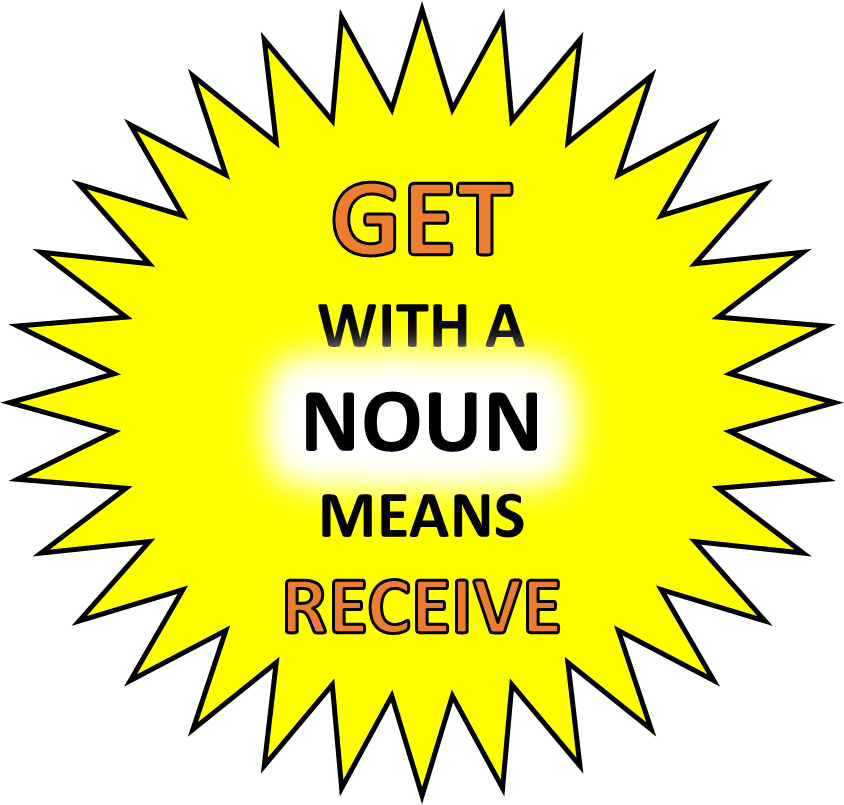 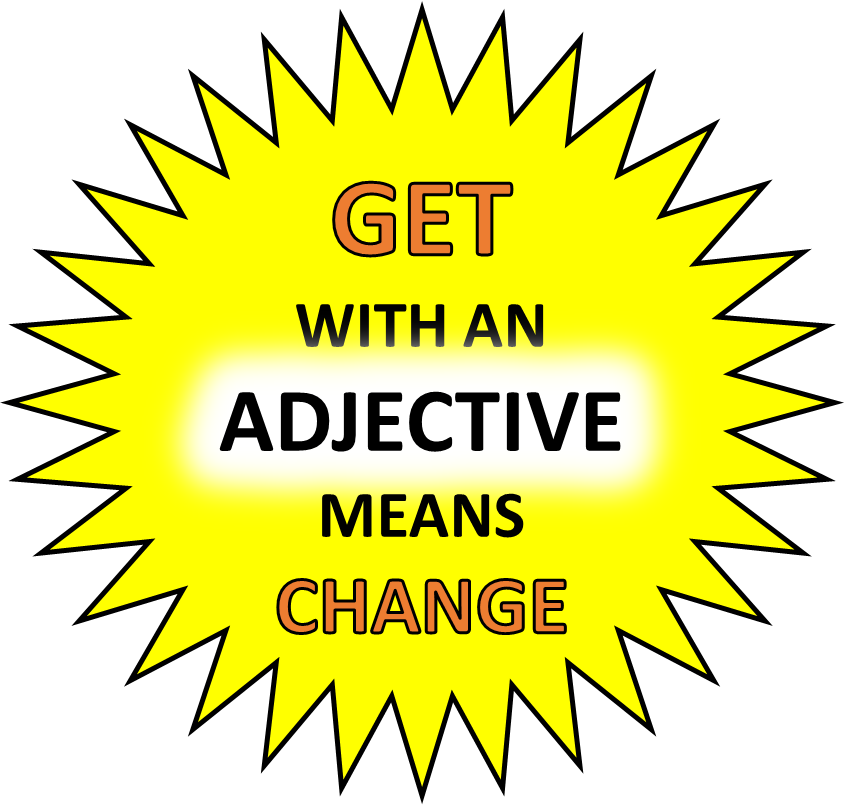 GET SUMMARY
RECEIVE
CHANGE
I OFTEN 
GET  
CALLS
I ALWAYS 
GET 
RELAXED!